НАУЧНО-МЕТОДИЧЕСКИЙ СОВЕТ
26.10.2021
Новые ФГОС НОО и ООО
ПОВЕСТКА ДНЯ

Изменения в новых ФГОС НОО и ООО
Порядок перехода на новые ФГОС НОО и ООО
Организационное и методическое обеспечение процесса перехода
Изменения в новых ФГОС НОО и ОООПриказы Минпросвещения от 31.05.2021 № 286 и № 287).
Основная Образовательная Программа
Учебный план
Рабочая программа воспитания
ИЗМЕНЕНИЯ
Вариативность

Планируемые результаты:
Предметные результаты
Метапредметные  
Личностные результаты

Рабочие программы
Использование электронных средств обучения, дистанционных технологий
Вариативность
Ориентация на потребности учеников и предложение вариантов программ в рамках одного уровня образования.
Школа может обеспечить вариативность ООП тремя способами. 

Первый – в структуре программ НОО и ООО школа может предусмотреть учебные предметы, учебные курсы и учебные модули. 

Второй – школа может разрабатывать и реализовывать программы углубленного изучения отдельных предметов (на уровне ООО добавили предметные результаты на углубленном уровне для математики, информатики, физики, химии и биологии). 

Третий способ – школа может разрабатывать и реализовывать индивидуальные учебные планы в соответствии с образовательными потребностями и интересами учеников.

Вариативность дает школе возможность выбирать, как именно формировать программы. 
Учителя смогут обучать учеников в соответствии с их способностями и запросами и так, как считают нужным, учитывая требования к предметным результатам.
Планируемые результаты
Все планируемые результаты освоения учебного предмета, курса подлежат оценке.
МЕТАПРЕДМЕТНЫЕ
ЛИЧНОСТНЫЕ
ПРЕДМЕТНЫЕ
овладение универсальными учебными познавательными действиями – базовые логические, базовые исследовательские, работа с информацией;

овладение универсальными учебными коммуникативными действиями – общение, совместная деятельность;

овладение универсальными учебными регулятивными действиями – самоорганизация, самоконтроль.
гражданско-патриотическое;

духовно-нравственное;

эстетическое;

физическое воспитание,;

трудовое;

экологическое;

ценность научного познания.
определяют четкие требования к предметным результатам по каждой учебной дисциплине

на уровне ООО установили требования к предметным результатам при углубленном изучении некоторых дисциплин
Рабочие программы
Использование электронных средств обучения, дистанционных технологий
Старый ФГОС таких требований не устанавливал. 

Новый ФГОС фиксирует право школы применять различные образовательные технологии. 

При этом, если школьники учатся с использованием дистанционных технологий, школа должна обеспечить их индивидуальным авторизованным доступом ко всем ресурсам. И доступ должен быть как на территории школы, так и за ее пределами.
Порядок перехода
2022/2023 году - 1-е и 5-е классы 2023/2024 году – 2-е и 6-е классы2024/2025 году – 3-е и 7-е классы2025/2026 году – 4-е и 8-е классы2026/2027 году – 9-е классы
Организационное и методическое обеспечение процесса перехода
Разработано положение о рабочей группе
Определён состав рабочей группы
Разработана Дорожная карта перехода на новые ФГОС НОО и ООО
Внесены изменения в Положение о рабочей программе
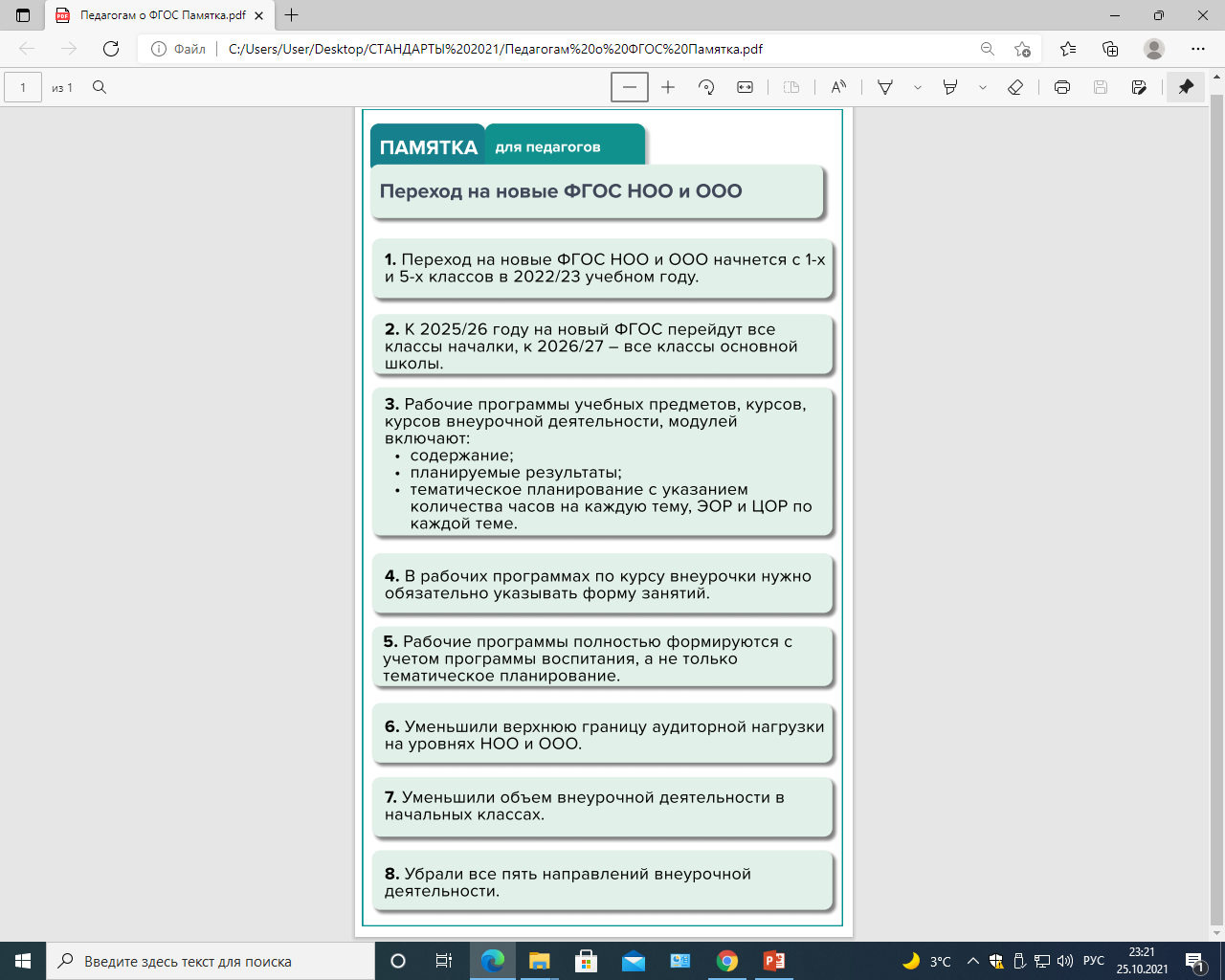 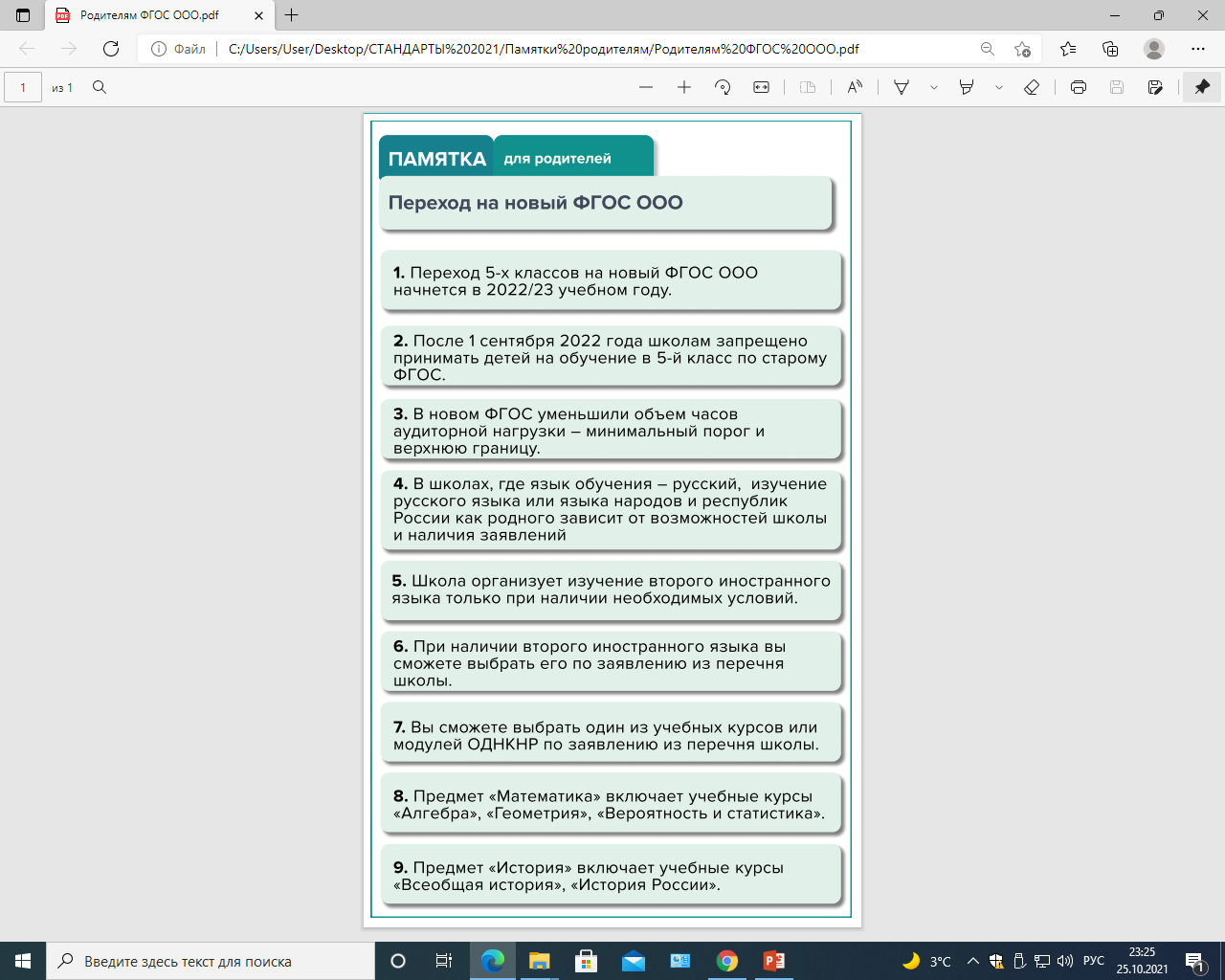 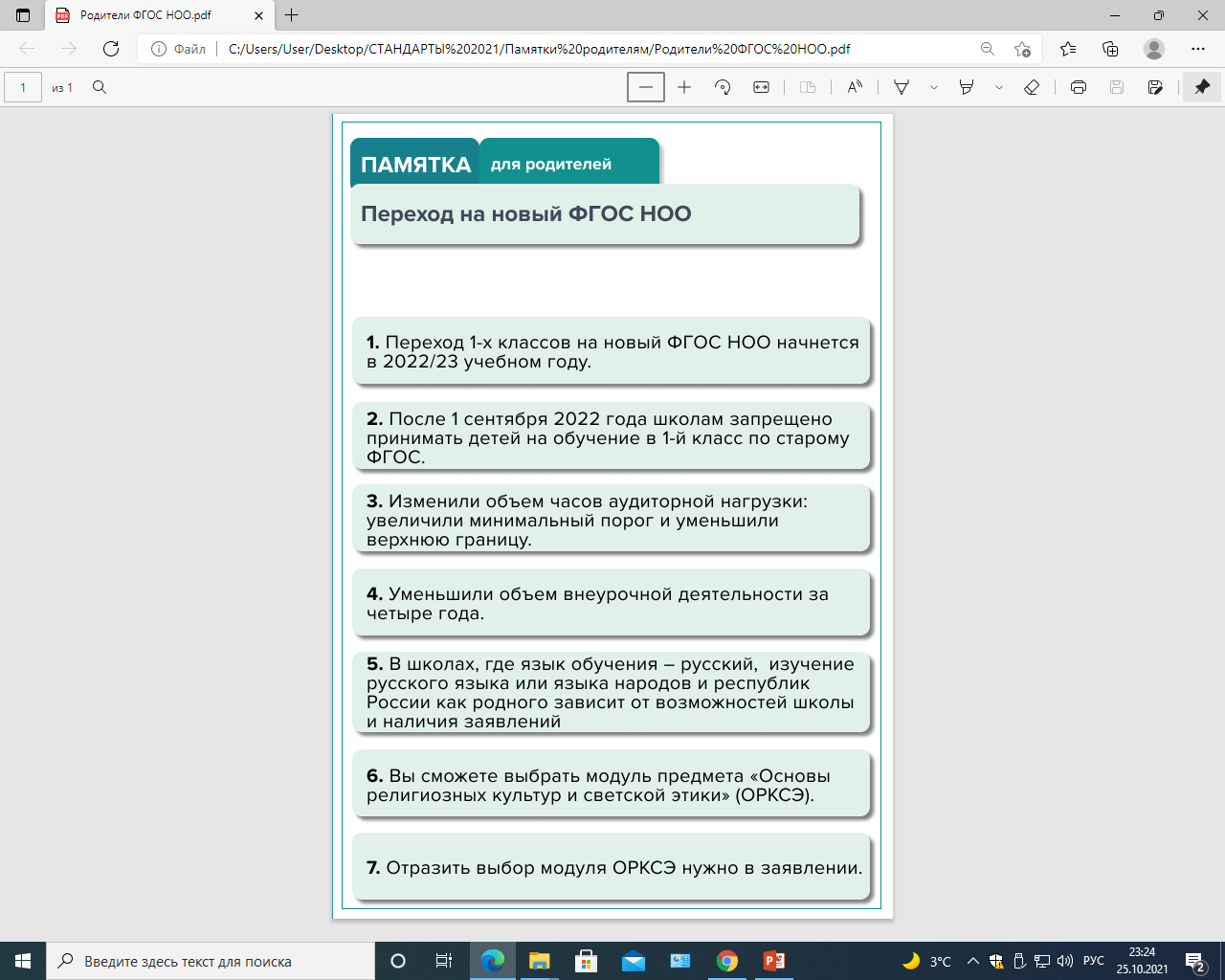 РЕШЕНИЕ МЕТОДИЧЕСКОГО СОВЕТА
Одобрить все разработанные документы.
Председателям МО до 11.11.21 познакомить учителей с изменениями во ФГОС.
Председателю методсовета организовать и провести до 1.05.22 цикл обучающих научно-практических семинаров по вопросам перехода на новые ФГОС, включая разработку новой рабочей программы.
Рабочей группе скорректировать до 1.12.21 Дорожную карту перехода на ФГОС.
СПАСИБО ЗА ВНИМАНИЕ!
120
1. Краткая характеристика
       Description of the company’s sub contents
       Description of the company’s sub contents
70
2. Краткая характеристика
       Description of the company’s sub contents
       Description of the company’s sub contents
50
30
2008
2009
2010
2011
Название графика
Our Members
This slide is not defined by slide master
51
Producer
56
Director
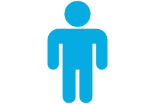 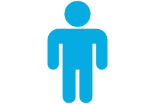 65
Manager
156
Art Designer
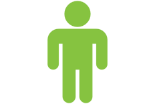 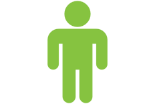 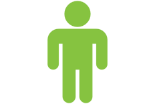 212
Engineer
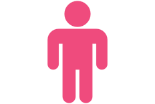 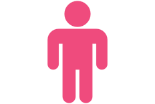 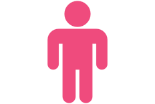 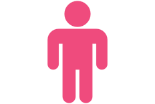 Eu mandamus patrioque sea, ei duo legimus suscipiantur consequuntur, pro quas solum at. In duo argumentum conclusionemque, no summo vitae legimus vim. Mei ridens aliquip definitiones ne.
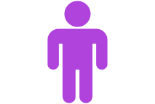 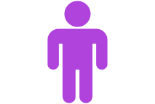 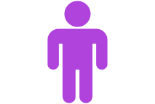 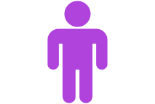 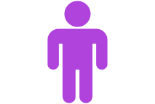 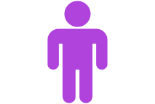 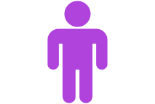 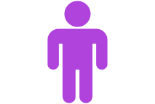 The Power of PowerPoint | thepopp.com
15
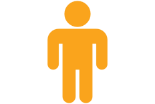 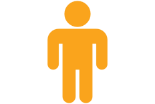 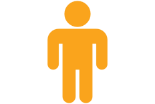 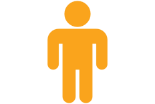 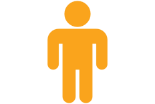 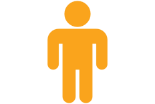 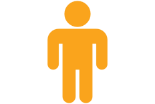 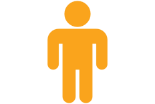 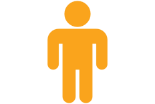 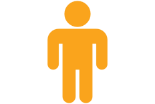 [Speaker Notes: no slide master]